工程倫理－
以工程、醫學、商業等個案解讀
我們需要專業倫理教育
3
周卓煇 著
204081
福特平托汽車 (Ford Pinto)
油箱缺陷
　　1977 年，福特出產的平托汽車，遭到指控，因為其結構設計的問題，使得車子在遭到後車追撞時，油箱容易被刺破，其油箱加油頸口容易折斷，而致造成燃料溢出的致命火災。
指控和訴訟
　　評論指出，該款車輛缺乏強化結構，使得油箱在遭到後車撞擊時，會向前推進，而被突出的螺栓刺破，這使得此款汽車，比其同期其他車款更不安全。
　　根據 1977 年馬克道伊在 Mother Jones 雜誌所發表的文章指出，福特早有意識到這些設計的缺陷，卻不願重新設計，因為他們認為：打官司會更便宜。
　　因為在生產前，福特已經意識到該項設計缺陷，卻又決定不改變設計，因此，加州上訴法院，在 1972 年格里姆蕭控訴福特汽車公司官司中，堅持對福特做出 250 萬美元補償性損害賠償和 350 萬美元懲罰性賠償的判決。
召回
　　起初，國家公路交通安全管理局 (NHTSA)，並不認為一些火災事故，就可以作為要求召回的足夠證據；直到 27 人因平托火災而死亡，才在 1974 年裁定：平托沒有「可召回」的問題，而必須召回改正。
醫療人球事件
2005 年邱小妹醫療人球事件，雖然媒體曾經有過非常密集的報導與極其強烈的抨擊，事實真相，還唯有靠證據說話；儘管法院最後的判決，也不一定代表就是全面事實的反映，但總不是為了聳動報導而添油加醋；因此，在描述此個案的時候，我們且採據﹝台北地方法院 94 年度醫訴字第 5 號判決﹞、﹝臺灣高等法院 94 年度上訴字第 2398 號判決﹞相關判決結果：
事起
2005 年 1 月 9 日，下午 6 點許
　　邱○仁帶著 4 歲的女兒，找朋友喝酒。
2005 年 1 月 9 日，晚上 10 點許
　　邱與朋友喝到晚上 10 點，之後，帶女兒搭公車到國父紀念館，應女兒要求，到國父紀念館對面的麥當勞玩、吃薯條，直到晚上 11 點，邱父在附近的便利商店，再度與人喝酒聊天，此時女兒已有睡意，邱抱著女兒一邊繼續喝酒。
施暴
2005 年 1 月 10 日，凌晨 1 點 20 分許
　　邱喝完酒打算離去，因手痠放下女兒，叫她自己走路，但女兒因睡意正濃哭鬧，邱便甩女兒耳光，女兒痛醒欲做閃躲，被邱父抓住頭髮毆擊，店員聽到玻璃撞擊聲，出來查看，發現事態不妙，報警處理。
報警之後
凌晨 1 點 35 分 ─ 受傷後 15 分鐘
　　大安分局兩位員警，在接獲勤務中心通報後，於 1 點 35 分抵達現場，發現邱小妹對搖喊並無反映，隨即呼叫救護車，員警因考慮此為家暴案件，且邱父酒後大鬧，不願配合調查，無法查知邱小妹之身分，遂將邱小妹送往仁愛醫院，而未送往距離最近之國泰綜合醫院。
問題
請問：在此狀況下，捨近求遠送醫，是否為標準作業程序
　　　？
送醫之後
凌晨 1 點 55 分 ─ 受傷後 35 分鐘
　　救護車將邱小妹送抵仁愛醫院急診室，值班護士判斷為第一級應優先處理之病患，急診科醫師判斷邱小妹受有腦傷，昏迷指數為 7 分 (正常人 15，最嚴重為 3 分)，隨即施行高級外傷救命術；待邱小妹生命跡象穩定，即安排電腦斷層掃描。
要求會診
凌晨 2 時 05 分 ─ 受傷後 45 分鐘
　　聯繫神經外科值 ON CALL 班的林○○醫師，要求會診。
　　林醫師當時人在宿舍，急診科醫師電話上告知：「有 4 至 5 歲女童，家暴，懷疑有顱內出血，需要會診，昏迷指數約 6 至 7 分」，林醫師基於當晚仁愛醫院尚無多餘的外科加護病房，遂回覆急診科醫師：「先為女童插管」。
問題
請問：會診是否一定要親自到場，可不可以透過電話進行
　　　？
凌晨 2 時 20 分 ─ 受傷後 60 分鐘
　　邱小妹作完頭部 CT (電腦斷層) 檢查時，兩側瞳孔散大，無光照反映，昏迷指數降至 3 分。
凌晨 2 時 25 分 ─ 受傷後 65 分鐘
　　急診科醫師診斷邱小妹為右側硬腦膜下腔出血，須緊急手術清除腦部血腫，即再次聯繫林醫師。
凌晨 2 時 30 分 ─ 受傷後 70 分鐘
　　林醫師與急診室聯繫，急診科醫師告知：「女童之 CT，呈現右側硬腦膜下出血，腦中線外移，需要開刀」等，林以加護病房滿床，術後無法進行監看與照護為由，建議將邱小妹轉院。
指揮調度失靈
　　台北市災難應變指揮中心，協助聯絡，發現當日台北地區，並無病床可收治邱小妹。
凌晨 4 時 05 分 ─ 受傷後 155 分鐘
　　急診室醫師告知林醫師上述情事，並詢問林醫師：可否在急診室加設加護病房，讓邱小妹進行緊急手術？
　　林醫師認為院內設備不足，建議將邱小妹轉院。
凌晨 4 時 14 分 ─ 受傷後 164 分鐘
　　林醫師打電話給主治醫師劉○○，通話 3 分鐘左右，討論女童狀況及如何處置，結果，仍決定將邱小妹轉院，並致電急診室醫師轉院之決定。
　　值班護士，於是聯絡北、桃、竹、苗各醫院，無果。
北部找不到可轉院去處？
凌晨 4 時 23 分 ─ 受傷後 173 分鐘
　　值班護士想到台中縣童綜合醫院設備良好，即向 104 查號台查詢電話聯絡該院，該院表示有病房，急診室醫師遂決定將邱小妹轉往童綜合醫院。
凌晨 5 時 15 分 ─ 受傷後 225 分鐘
　　加護型救護車備妥，將邱小妹轉院。
遠在 200 公里外
上午 7 時 25 分 ─ 受傷後 355 分鐘
　　邱小妹被送抵台中縣童綜合醫院，期間，該院醫療團隊傾全力救治。
2005 年 1 月 23 日 ─ 受傷後 14 天
　　邱小妹腦幹功能，逐漸喪失，當日上午 10 點 20 分，以及下午 5 點，醫師完成腦死判定程序，邱小妹因腦部遭鈍挫傷，引致急性硬腦膜外腔出血，最後，因中樞神經性休克而死亡。
　　在家屬的同意下，邱小妹的肝臟和腎臟，均做了捐贈。
面對批判
　　「醫師值班時間，怎麼可以不在醫院裡？怎麼可以不看病人，就做診斷呢？現在的醫學教育，真的是出問題了，怎麼教出這樣的醫師？」媒體載述總統府資政陳楷模的評論看法。
當事人說法
　　關於醫療制度、值班之問題，在法庭裡，林醫師說：「對於發生這樣的事件，我深表遺憾！⋯⋯外界最不能諒解的是，為何可以不必到場親診？那也是原來制度上『on call 班』設計的用意；對於治療一個病患，各司其職，聽從第一線醫師的需求而定；這樣的『on call 班』，也行之有年；況且，外科本來就是師徒制⋯⋯急診科主任，若真的要求我親自到場，我一個小住院醫師，有拒絕的理由嗎？」
　　關於建議轉診部分，林醫師說：「當時醫院尚無小兒加護病房⋯⋯成立小兒加護病房，護士必須經過獨立 3 個月以上的訓練，更遑論加床和挪床，真的無法做完整照顧；若冒然手術，無異直接殺害女童，這也是訓練所不允許的；過去，我的訓練中，即使有病床，遇到幼童腦部出血，也是轉院治療。」
關於誤觸媒體和說謊部分：「整件事情原本單純，⋯⋯我的錯，在於年輕無知，不該接受媒體訪問和事後說謊，而使得整件事情，變的更複雜⋯⋯模糊了原來事件的焦點；衛生署的醫師懲戒委員會，經過調查，也認為整個會診依據⋯⋯要點行事⋯⋯只對說謊事件，記警告和修業醫學倫理 20 學分。」
　　對女童的接續關懷部分：「事件之後，我和劉醫師仍對女童關心不減，在調查一段落後，親自到童綜合醫院⋯⋯一天至少和該院醫師通過 1 通電話；事後兩年半回想起來，轉院仍舊是對女童最有利的治療！或許有人仍然認為，要加床和挪床，或有來不來得及的疑惑？但當時，我的認知就是，能最快提供完整的術前和術後照顧的地方，就是來得及⋯⋯若我當時真的把她留下手術，雖然可避免這一切紛擾，但是，後果我也知道，我會良心不安一輩子；這兩年來，我也離開我最愛的神經外科，也承受媒體對一位醫師幾近死亡的宣判，我學會了承受和不抱怨。」
醫師懲戒委員會
　　台北市醫師懲戒委員會，開會做出懲處：聯合醫院仁愛院區神經外科主治醫師劉○○，停業三個月；總醫師林○○，停業六個月；二人均需接受 20 小時的醫學倫理教育。
邱小妹事件讓人看見生病的「白色巨塔」
　　邱小妹的死，激發全民公憤，衛生署為此，重新檢討急診救護體系，訂定所謂的「邱小妹條款」，將醫療院所，分為三個等級，明訂院內資源調度、院外轉診兩大規範，以避免「醫療人球」情事，再次出現。
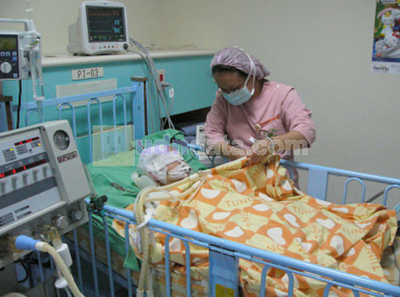 圖片來源：聯合報。
我們需要專業倫理教育的理由，有幾層。
　　一是認知許多麻煩，往往是來自專業的操守有問題，而不只是專業技術有問題。
　　以下這些工程事件，則包括倫理以及技術的問題：
2011  福島核能災難 (Fukushima Daiichi nuclear disaster)
2003   哥倫比亞號太空梭災難 (Space Shuttle Columbia disaster)
1986  挑戰者號太空梭災難 (Space Shuttle Challenger disaster)
1985-7  放射性治療機 Therac-25 事故 (Therac-25 accidents)
1986  車諾比核能災難 (Chernobyl disaster)
 1984  博帕爾聯碳農藥廠災難 (Bhopal disaster)
1981  凱悅走道崩潰 (Hyatt Regency walkway collapse)
1980  愛運河 (Love Canal)
1979  三哩島核能事故 (Three Mile Island accident)
1978  花旗集團中心大樓工程危機 (Citigroup Center)
1970  福特平托汽車安全問題 (Ford Pinto)
1908-73  水俁病 (水銀中毒) (Minamata disease)
1960s  雪佛蘭科維爾汽車安全問題 (Chevrolet Corvair)
1919  波士頓糖蜜災難 (Boston molasses disaster)
1907  魁北克大橋倒塌 (Quebec Bridge collapse)
1889  約翰斯敦洪水 (Johnstown ood)
1879  泰橋災害 (Tay Bridge disaster)
1876  阿什塔比拉河鐵路災害 (Ashtabula River Railroad disaster)
其次，是認知這些問題麻煩，有許多是可以藉著倫理的規範與實踐，而得到解決。
　　再者是認知，許多存在久遠的專業，在很久以前，已經制定了其專業相關的倫理規範，新興的專業，也應有相繼因應制訂的規範。
　　同時要認知，專業倫理不只是可教導的，而且已經教導了相當的長久，專業倫理是必須教導的，而且必須切實與普及，而非應付了事。
3.1  教育的缺環 ─ 專業倫理
為培養各種人才，大學設立了各種學院科系，科系所能招收學生的多寡難易，似乎可以從就業市場人才需求的冷熱來反映，不過，再怎麼看，各個校、系、所所擬培養的是有知識能力的人才，但不一定是有責任能力的人才，這是非常可惜的事，也是教育的缺環。
諷刺的是，有知識能力而沒有責任能力的人，犯了錯之後，還是要接受責任的。
　　所以，可口可樂公司，在其制訂的商業行為準則裡，提醒員工，有些情況，也許看似模稜兩可，但是，要提高警覺，當你聽到有人說：
　　「大家都嘛這麼做。」
　　「就這麼一次吧！」
　　「沒人會知道的啦！」
　　「最後還不是沒事。」
　　可口可樂公司說，這些就是徵兆，要我們停下來、想清楚狀況、尋求 (上級) 指示，最重要的是，不要忽視自己的直覺，因為，最後要為行為負責的，是我們自己。
學校的專業倫理教育
　　雖然，學校也是一個小社會，但是，畢竟規模是小的很多，加上學生可以涉入的層面、活動，非常的侷限，在缺乏「專業倫理」類似的教導之下，學生畢業到了職場、真實的社會之後，遇到不當情事的時候，總是深陷兩難，不知所措；因此，妥當訓練學習者，裝備好他們，是教師的責任、學校的責任
融入式的專業倫理教學
　　倫理教導，或專業倫理教導，是每一位教師的責任，除了集中在一門課之外，像是：「專業倫理」、「工程倫理」、「商業倫理」、「醫學倫理」，也可以融入到各個專業科目之中，給予各領域的學習者，恰當的學習機會。
　　每一門專業課程，或多或少，都可以提供學習者，某些特殊的專業知識或能力，使用得當，就像工作的利器，使用不當，就將變成害人的工具；像炸藥的發明，用來炸石開路，固然很快、很好，有人就是會用來「炸魚」，或製造殺人武器。
可以同時產生極大正面與負面效益最典型的例子，莫過於核能的發現，用於發電，或用以製造武器，則有天壤之別！
　　就算用以發電，核子輻射與核廢料的潛在傷害，亦應有所估計、防範；正當我們以為，1986 年「車諾比核災」的教訓，已經被記取，充分的核災防護，已經被提供，核能的低碳效益，正在魅力四射之際，2011 年 3 月 11 日，九級地震引發的日本福島核能發電廠的核災 ─ 「福島核災」，再次震驚全球！
東京電力公司對有關事態的隱瞞，使人類在重新計算整體效益時，無故增加了令人不安的變數；因此，在有關的課程裡頭，尤其有涉核能危害人體健康、安全的倫理問題，自當成為教學的重要內容之一，教師乃責無旁貸。
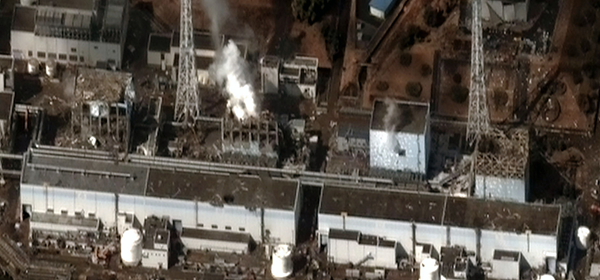 2011 年 3 月 11 日，日本福島第一核能發電廠發生災變。
圖片來源：維基共享資源。
在職的專業倫理教育
　　專業倫理教育，可以幫助在學學生，做好進入職場的準備，使進退有據、有為有守。
　　同樣的，專業倫理教育，也可以幫助現在在職的專業人員，檢視自己或相關機構的作為，是否合乎專業的期盼？相關的專業倫理規範，也可以用以幫助企業或機構，檢視單位內部已有的制度、規章，是否合宜？在尚未有相關制度、規章的機構，則可以據此，建立一套健康、符合專業倫理期盼的內部規章。
　　事實上，歷史悠久的跨國企業，總是知道要有如此作為，遊戲規則，總是要訂清楚。
　　相反的，在沒有清楚的倫理教育情況下，我們仍將不斷聽到，許多專業從業人員的紛擾或矛盾，而且，終其一生，不知所措，就像是：
「我在夢中的發明，應該屬於我，還是公司的？」
　　「因為公司給的專利獎金太少，去告公司，會否有違專業倫理呢？」
　　「公司施行所謂的 ─ 責任制，合法嗎？符合倫理規範嗎？」
　　「因為他是大當家，就可以把我的報告，當眾丟在地上嗎？」
　　「主任總要握有病床配額，以為公關之用；此舉，符合倫理期盼嗎？」
　　「因為院長幫忙爭取的研究經費，才有我的癌症研究，論文發表時，理當有他掛名，是嗎？」
　　「大雨天，公司將工廠廢水，混著雨水排出，以符合污水排放標準，並且節約用水，此等舉措，合法嗎？合倫理嗎？」
　　「高鐵公司、半導體產業，是『道德風險』的受益者嗎？有相關專業倫理規範嗎？」
以上問題，多數可以在現有的專業倫理規範中，找到答案；在職人員，接受相關的專業倫理教育，除了可以有效幫助排紛解難，同時可以提高行業的素質。
3.2  我們需要專業倫理通識教育
前文闡述過，專業人員，為善盡其專業公民的職責，需要接受其專業的倫理教育之外，也需要瞭解其他專業的倫理規範，這是因為不同專業，會有彼此互動、相互影響的時候，知己還要知彼，才能發揮良好的互動、產生加成的效果、啟動良性的循環。
　　然而，就算是非專業人員，無論在工作上或在生活中，也深受專業人員的作為或不作為之影響，特別是當專家，如：教師、醫師、警察⋯⋯，不倫理時；此時，認知「專業倫理」的通識教育，便為有益。
例如：病患的責任
(在自治與志願的前提下)
 1. 病患有責任，在盡可能的情況下，對醫師誠實，並清楚告知其所顧慮者。
 2. 病患有責任，在盡可能的情況下，提供完整的病史，包括：過去的病情、用藥、住院、家人病史、與其他跟現在健康狀況有關的資訊。
 3. 病患有責任，去獲取其健康狀況或 (醫療) 處置的資訊或確據，如果他對所解釋的不完全清楚的時候。
 4. 病患有責任，去配合所擬具的治療計畫與如時赴診，一旦病患與醫師同意該醫療的目的與治療計畫。
 5. 病患一般有責任，去履行其醫療的負擔，否則要跟醫師商討其財務困難狀況。
6. 病患應該和他的醫師討論臨終的決定，並且讓人知道他的遺願。
7. 病患應該承諾，透過有益健康的行為來維持健康。
8. 病患也應該有積極的興趣，去瞭解其行為對別人的影響，並戒除毫無道理會引致他人健康於危險的行為。
9. 參與醫學教育，可使病患與醫療體系，彼此獲益。
10. 病患應該和其醫生討論器官捐贈，若有此意願，則促使供應可行。
11. 病患不應該行使或參與健保詐欺，而且應該向醫療機關、證照委員會或執法機構，舉報醫師或其他提供者，不法或不倫理的行徑。
本章重點回顧
主要認知，許多麻煩，往往是來自專業的倫理問題，而不只是技術問題。
3.1  教育的缺環 ─ 專業倫理：認知：專業倫理教育，是現行教育最大的缺環，完全的教育，缺它不可；而補強之道，有三重：一是透過在學的專業倫理教育，二是透過融入式的專業倫理教學，三是實施在職的專業倫理教育。
3.2  我們需要專業倫理通識教育：認知：「好的醫生，也需要肯配合的病人！」專業與非專業人員之間，是需要良性的互動，專業倫理通識教育，便有這項搭橋功能；當我們知道專家是否遵守倫理、瞭解專家的職責權限、和身為消費者的權利，專業與非專業人員，便可處在一個較為對等的地位。
章末個案－世界名醫必德門　涉入爭議遭調查
約瑟夫必德門 (Joseph Biederman)，世界最著名哈佛兒童精神科醫師，1994 至 2003 年間，他的研究助燃了一個具有爭議性、40 倍增長的小兒躁鬱症診斷；他鼓吹給即使是很小的小孩，做躁鬱症 (bipolar disorder) 診斷，以及使用抗精神病藥物，來治療這項疾病，而此藥的藥性很強；更引人爭議的是，他的許多研究，乃由相關藥物製造廠所支付，而他個人又是這家藥廠的顧問。
涉及兩項爭議
　　約瑟夫必德門涉及兩項爭議，一是，醫學上的利益衝突；一是，在兒童身上使用抗精神病藥物 Risperidone (利螺環酮；利培酮)。
參議員進入調查
　　美共和黨聯邦參議員葛拉斯利 (Charles E. Grassley)，擴大調查約瑟夫必德門，質疑其私下接受嬌生藥廠 (Johnson & Johnson) 的費用，在藥物研究開始前，就保證實驗會有正面結果。
涉嫌證據
　　「一些安排好的兒童藥物研究，將會產生有利於公司的結果。」必德門醫師告訴製藥巨頭嬌生公司。
　　葛拉斯利議員提出一篇研究報告，是必德門發表在學術期刊的一篇論文，結論是：Risperidone，對 29% 有 ADHD 躁鬱症的小孩，可減輕 30% 症狀；從該論文的致謝(acknowledgement) 可知，該研究是嬌生藥廠資助。
必德門的說法
　　必德門表示，任何指控，暗示嬌生試圖介入他們的研究，是不正確的，事實上，他有多次發表對嬌生藥廠負面的評論，他沒有該公司的股份，藥廠財務的好壞，跟他沒有關係，他最關心的是小孩治療的結果，與孩子家人的痛苦煎熬⋯⋯。